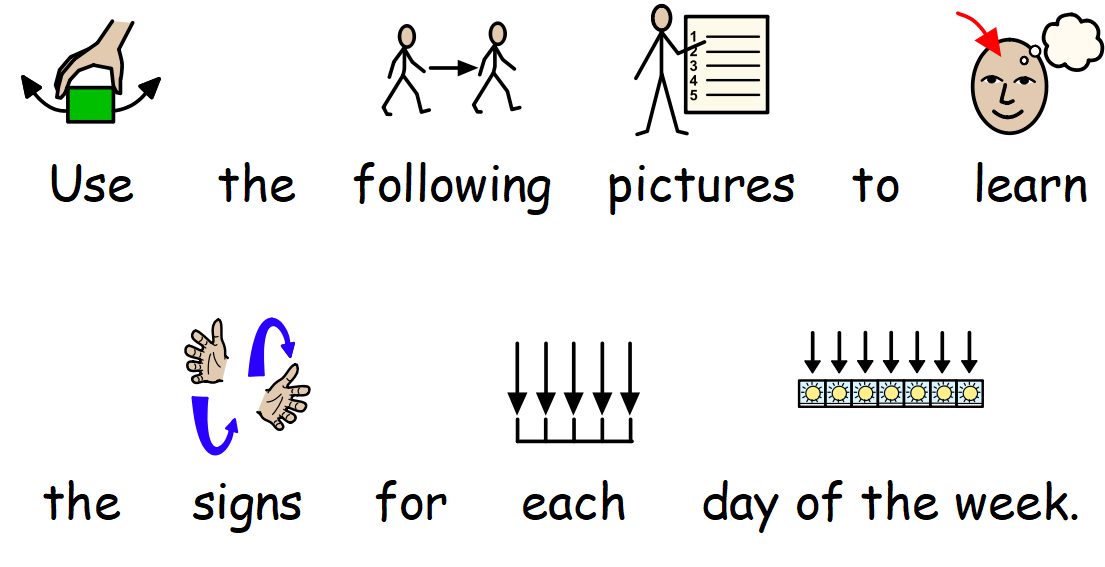 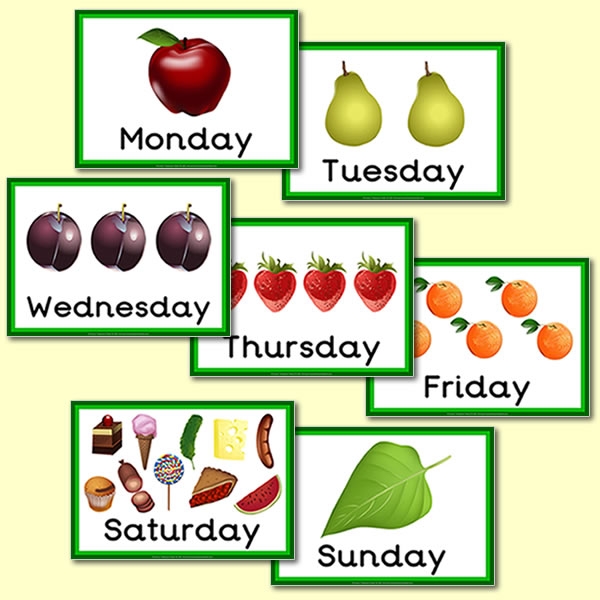 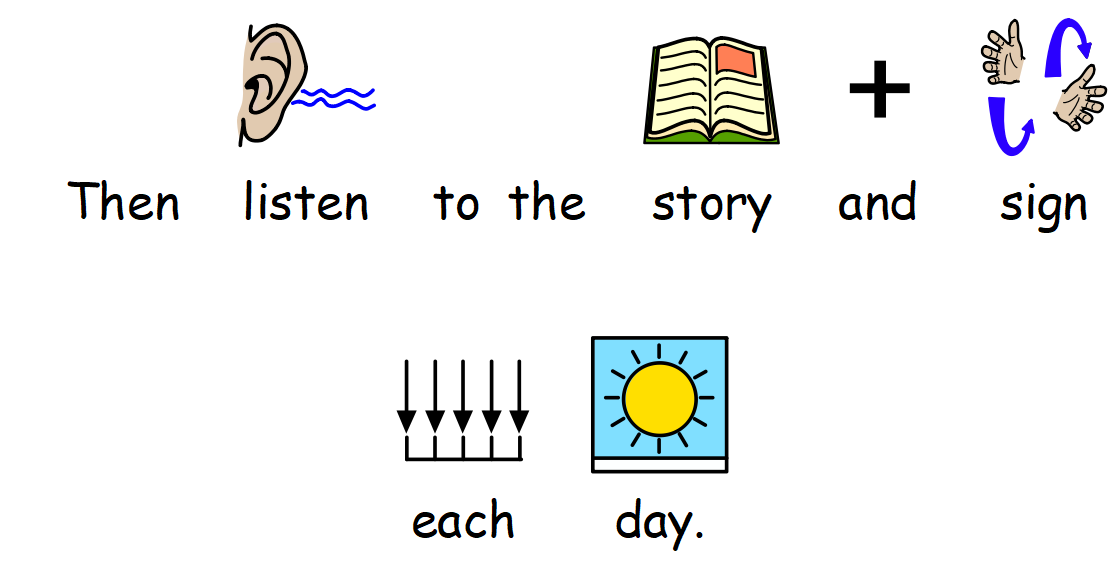 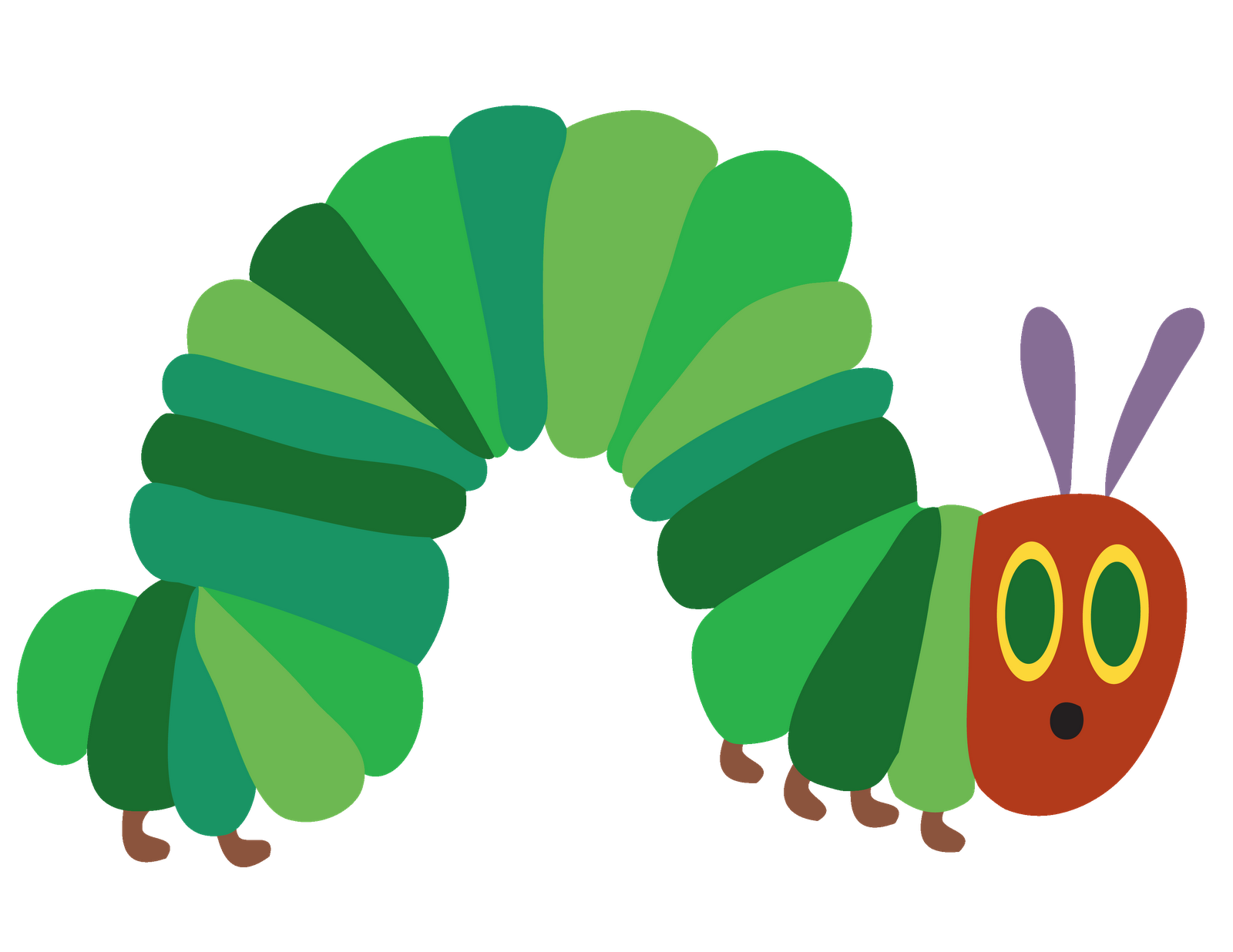 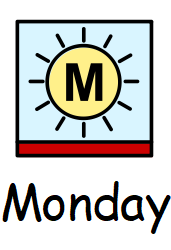 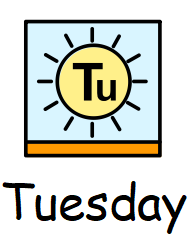 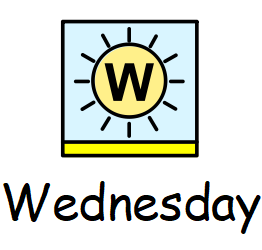 How to sign the days of the week.
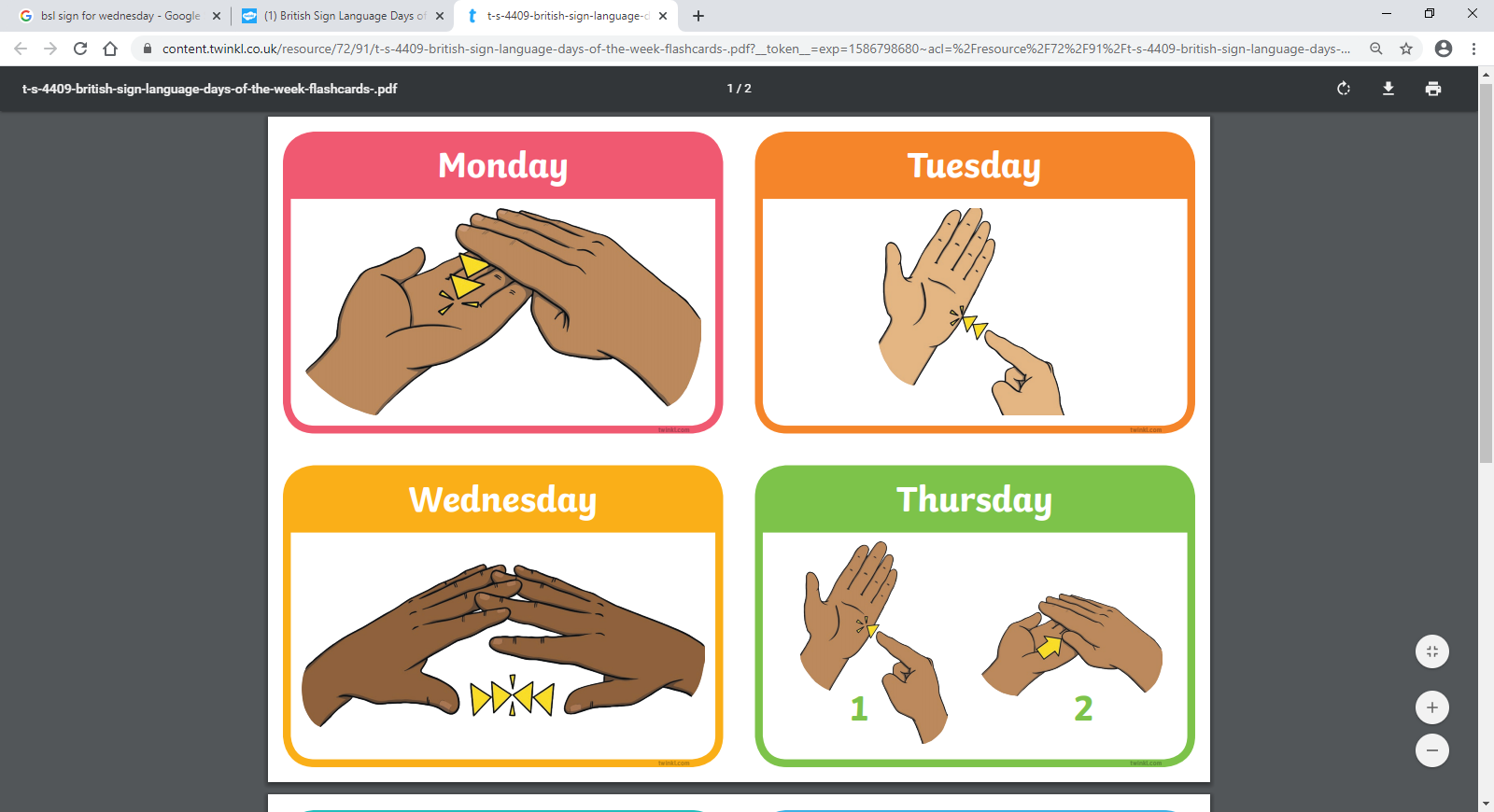 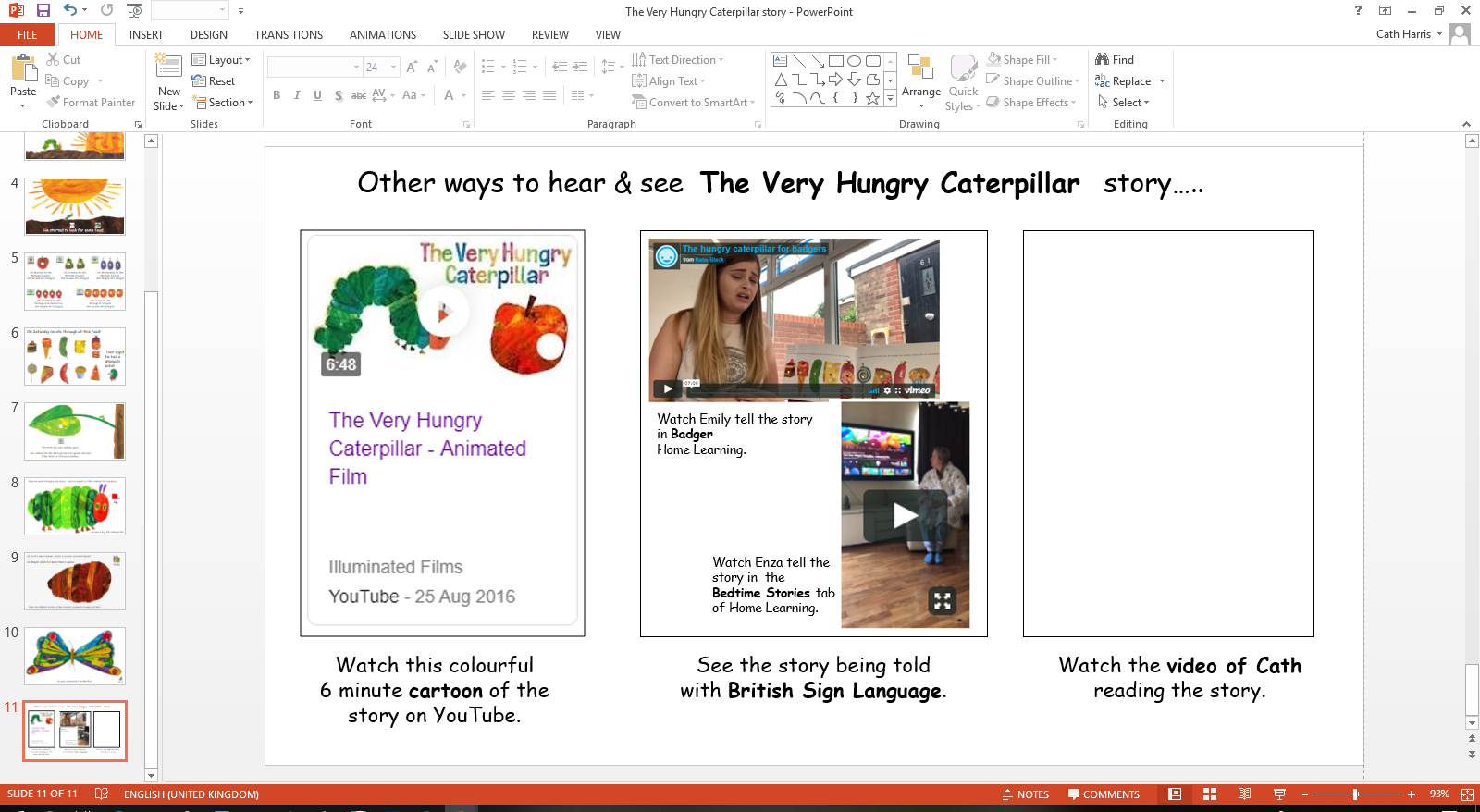 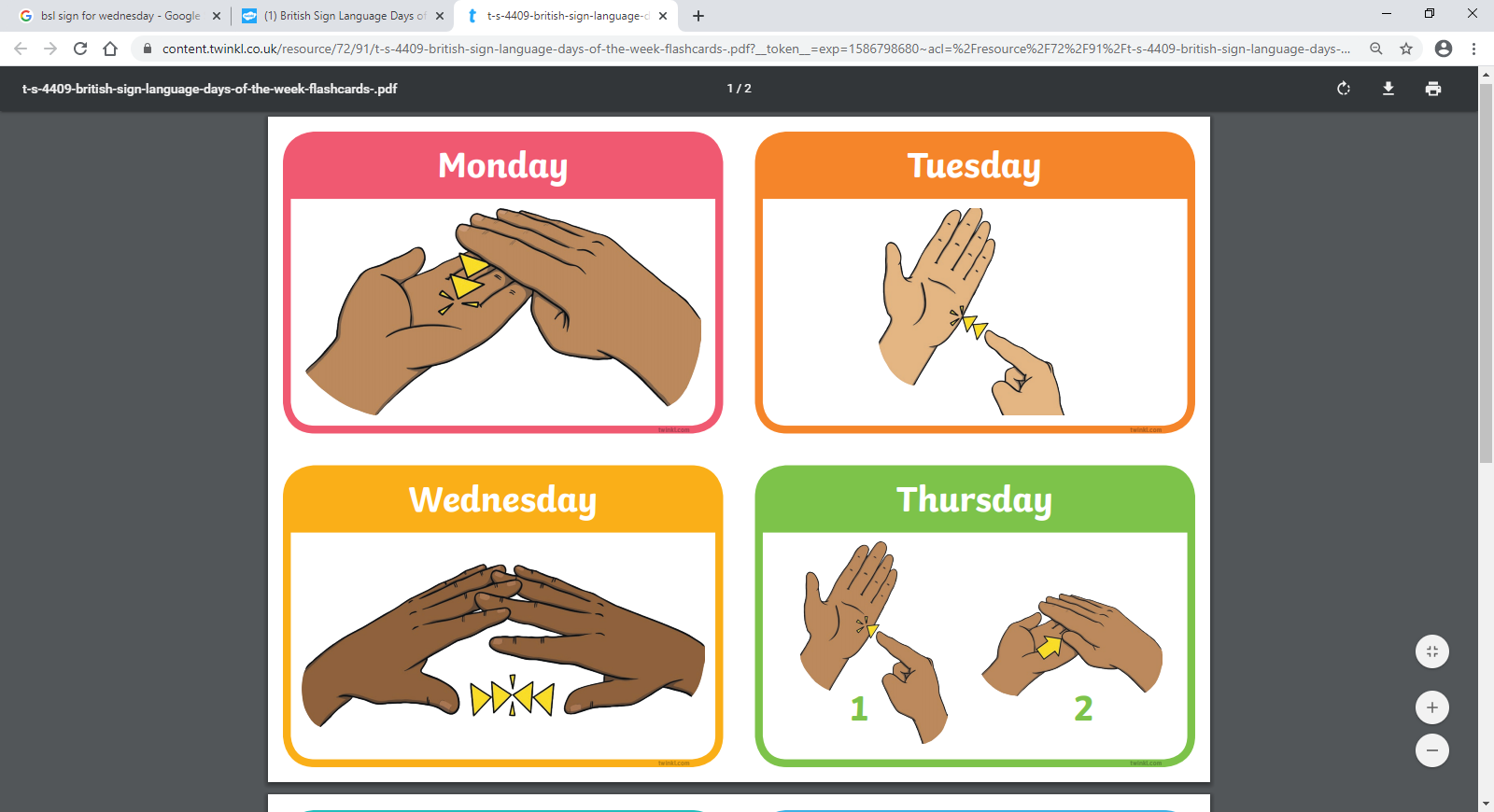 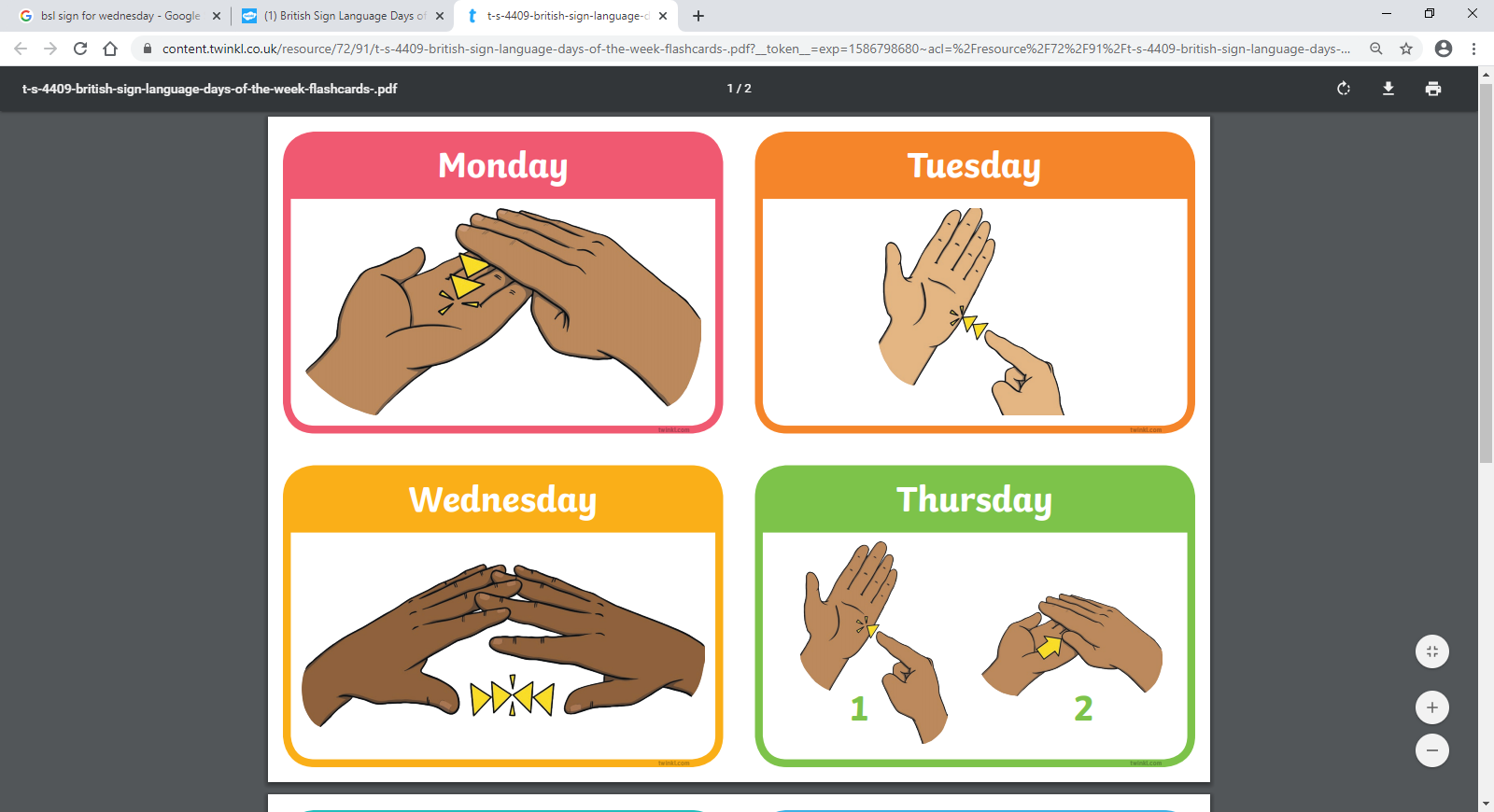 Tap 3 fingers onto palm twice.
Tap index finger to side of palm twice.
Thread fingers together twice.
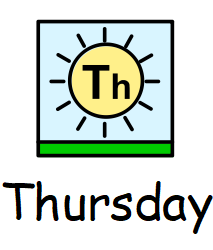 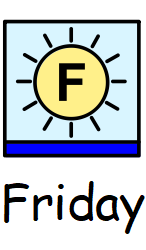 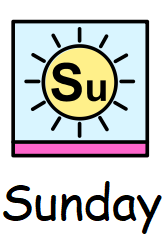 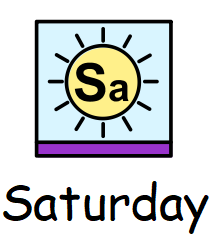 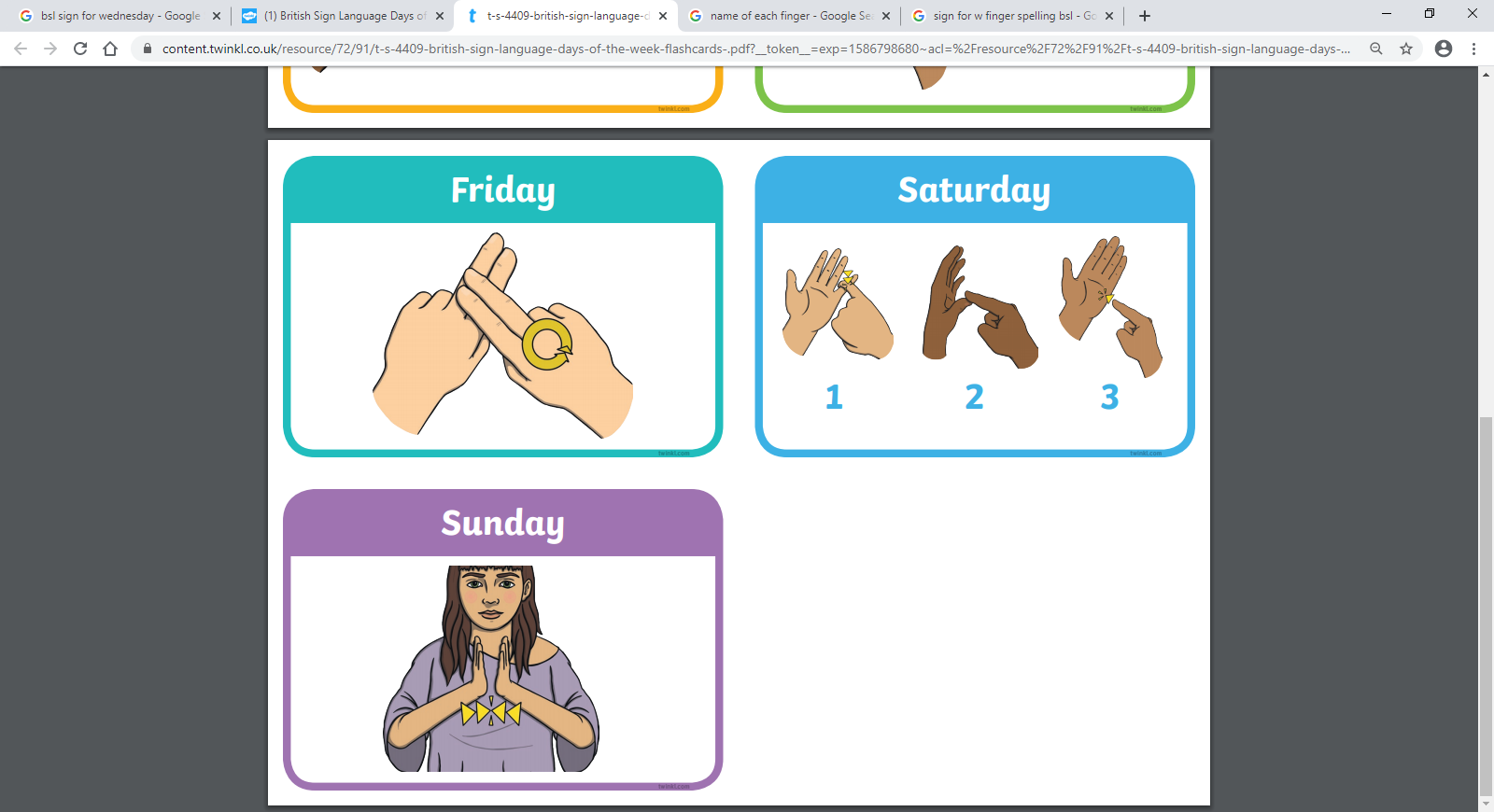 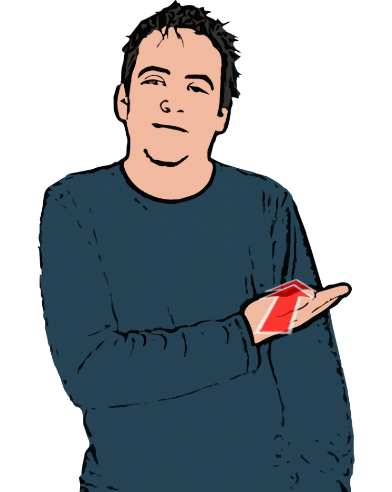 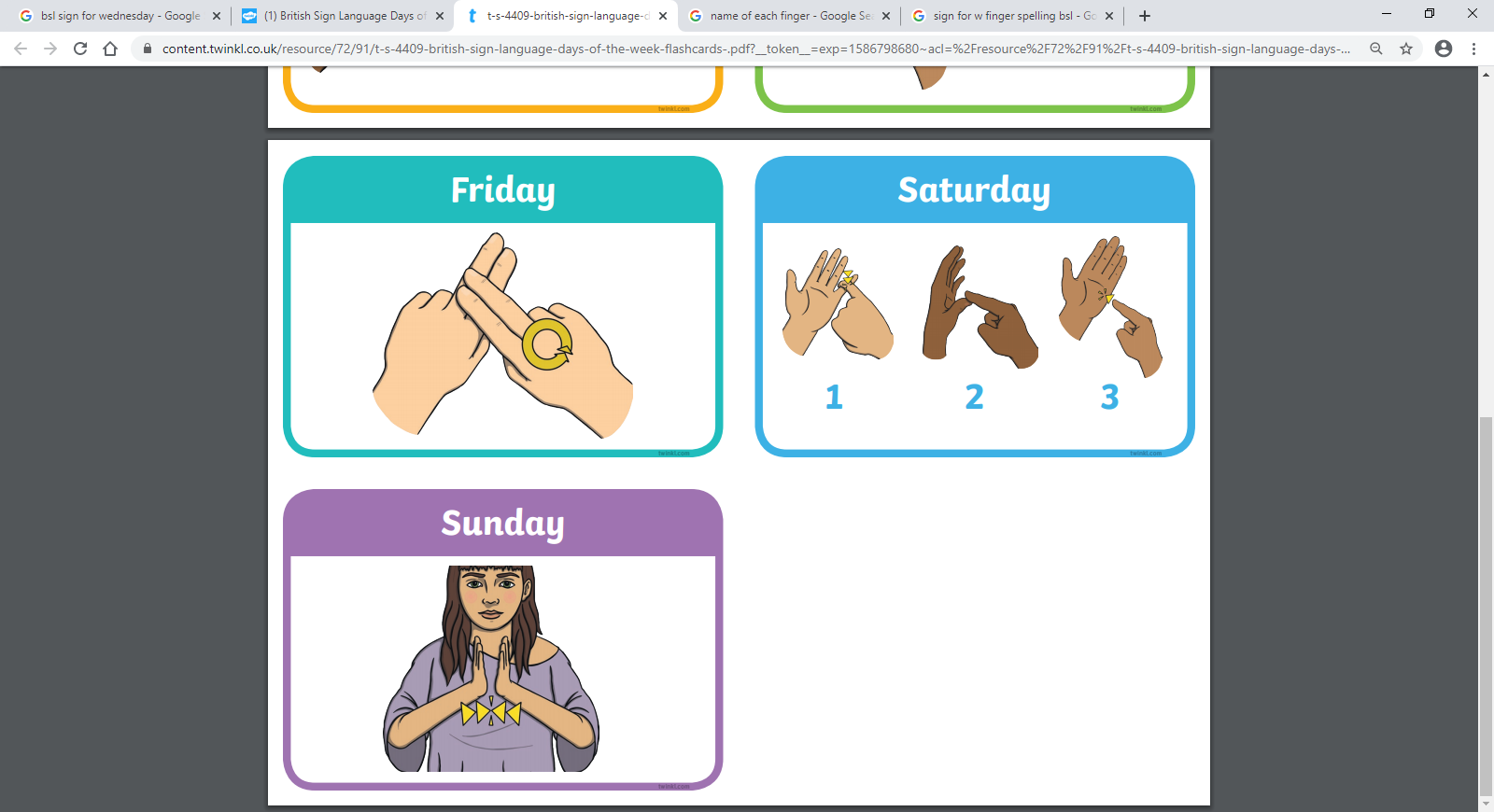 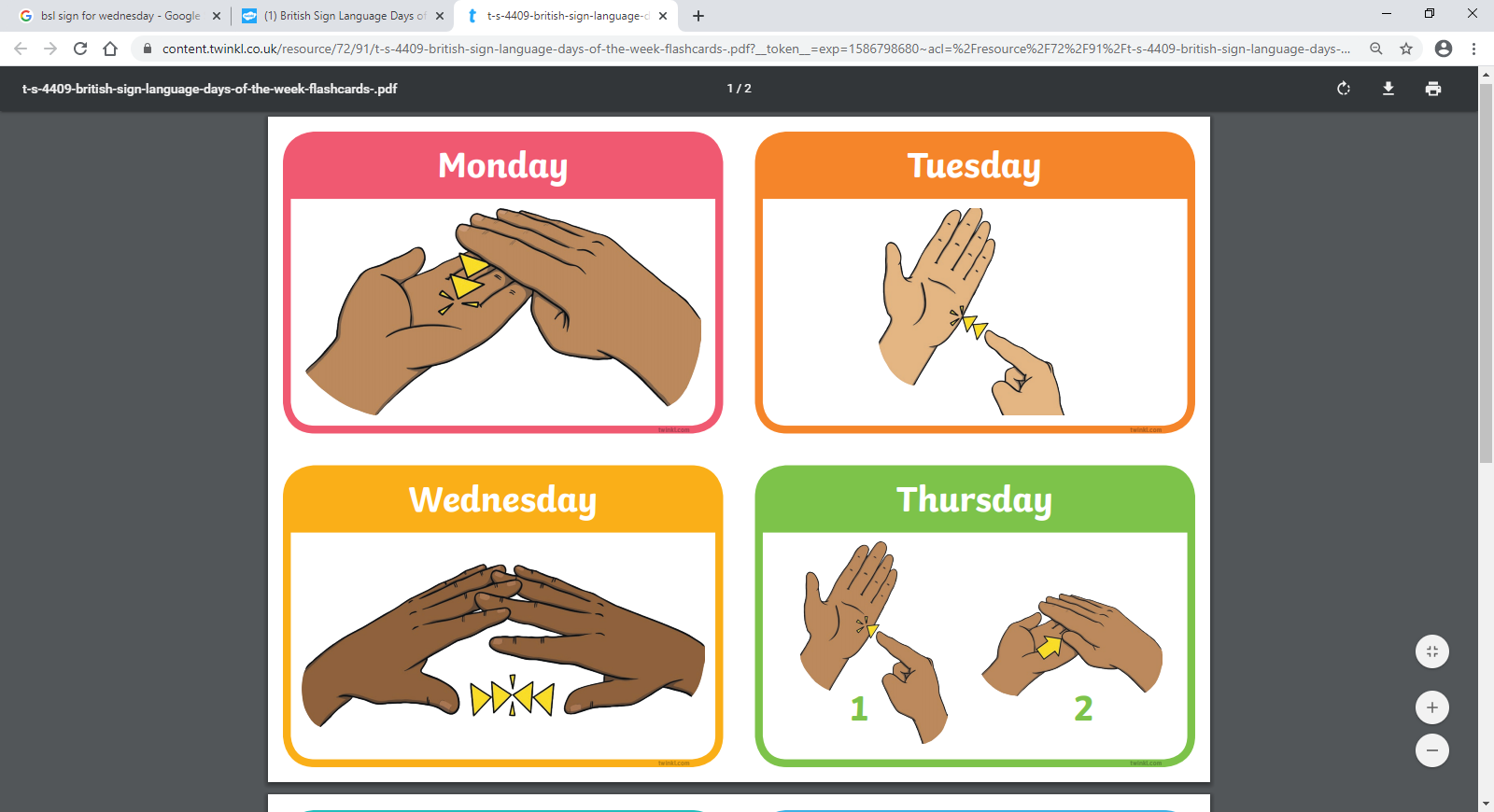 Open hands tap each other palm to palm twice.
Tap index finger to side of palm then slide your hand across flat palm.
Place 2 fingers over 2 fingers and circle twice.
Open hand taps upper arm twice.